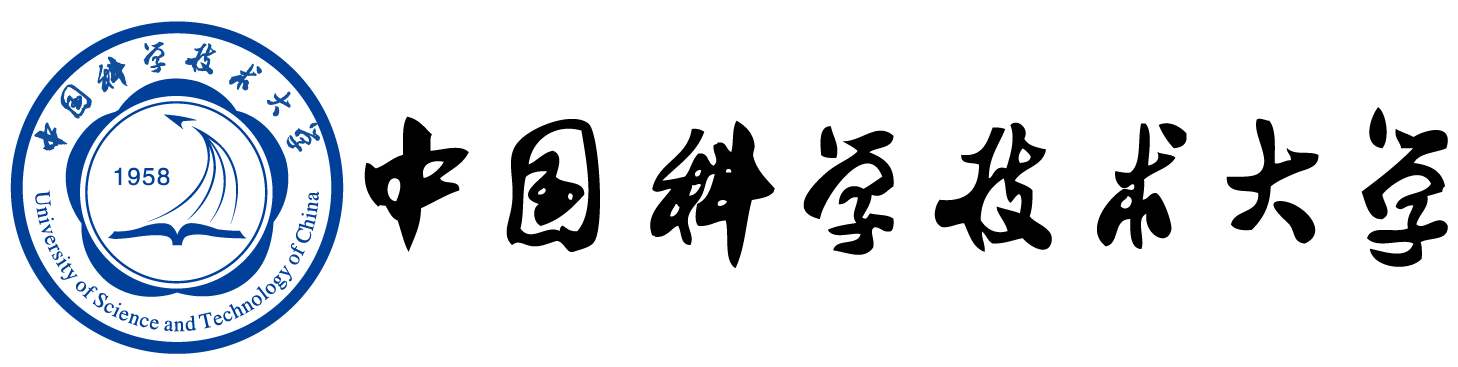 pfd: a Singular Library to Simplify IBP Reduction Coefficients (and any rational functions in theoretical physics)
Zihao Wu (吴子昊)
University of Science and Technology of China
2008.13194  J. Boehm, M. Wittmann, Z. Wu, Y. Xu and Y. Zhang (accepted by JHEP)
1
Introduction
Feynman integral
Master integrals
IBP Reduction
IBP Reduction coefficients
Huge sized 
(can be >1GB)
2
Introduction
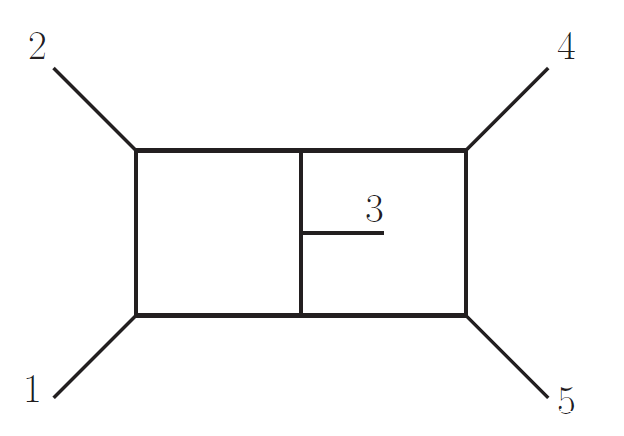 Master integrals analytically evaluated, PhysRevLett.123.041603
Chicherin, Gehrmann, Henn, Wasser, Zhang, Zoia
Deg-4 numerator integrals reduced to Master integrals  (IBP) JHEP 02 (2020) 079 
Bendle, Böhm, Decker, Georgoudis, Pfreundt, Rahn, Zhang
Linear coefficients are analytic and huge

             2.4 G        ⟹     700 M
Laporta Basis
UT Basis
3
Introduction
One example of the coefficients (5-page long)
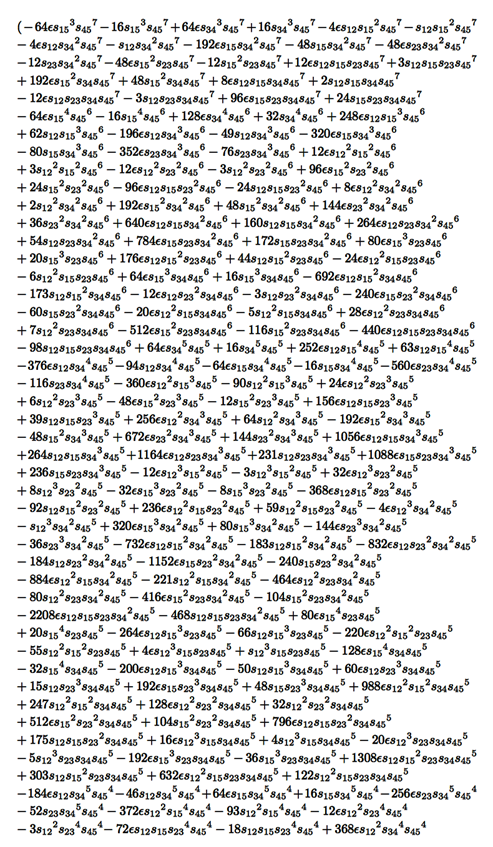 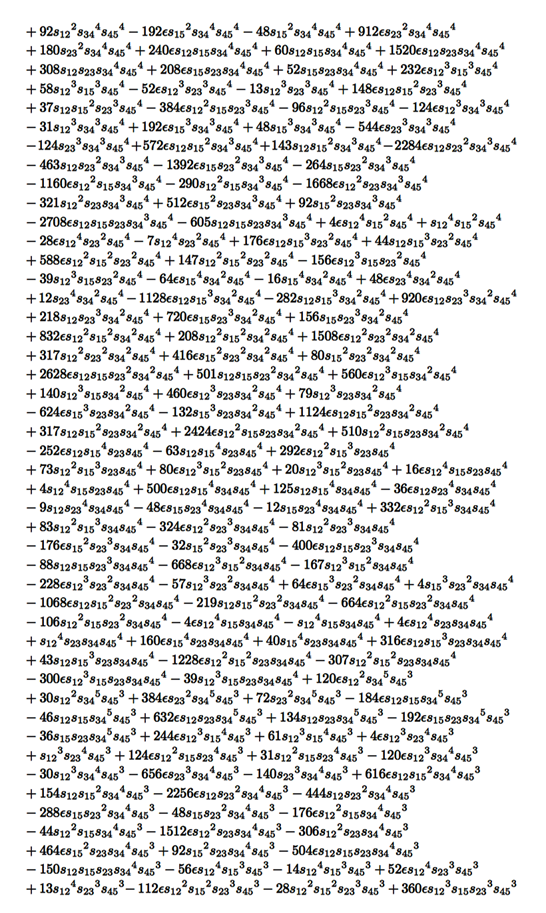 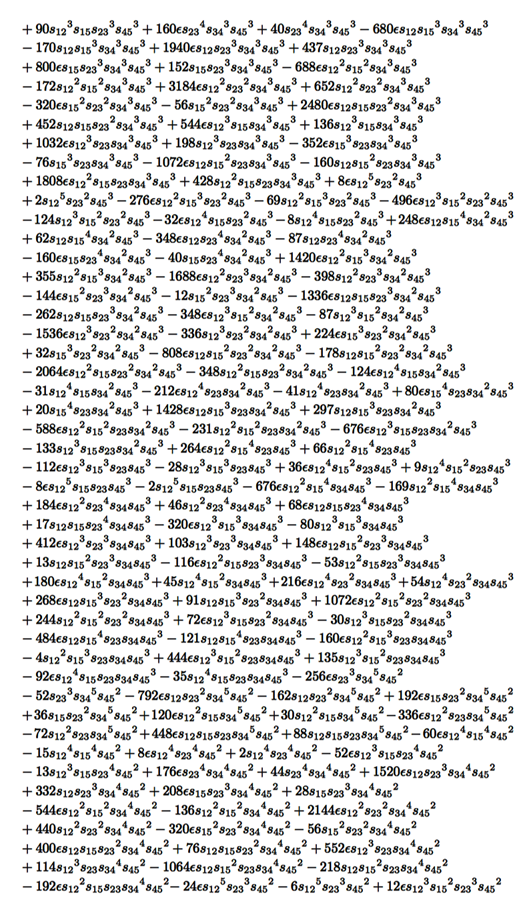 4
Introduction
One example of the coefficients (5-page long)
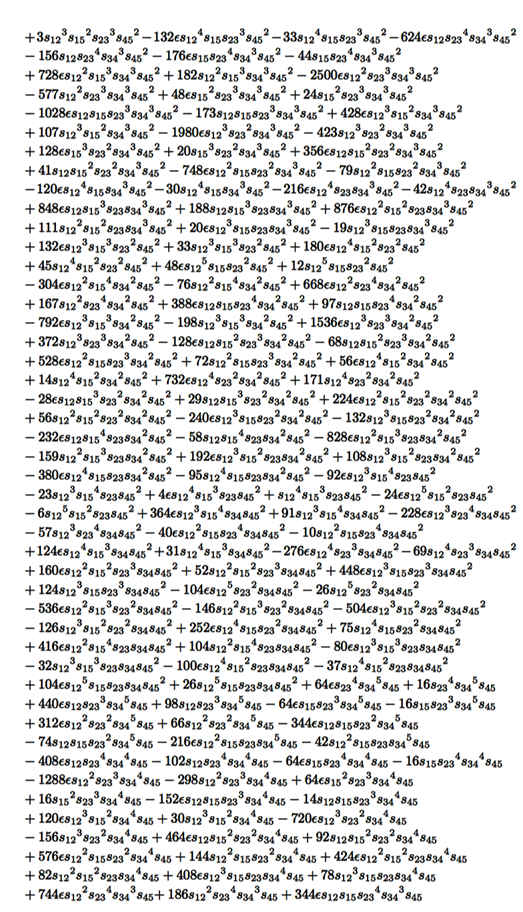 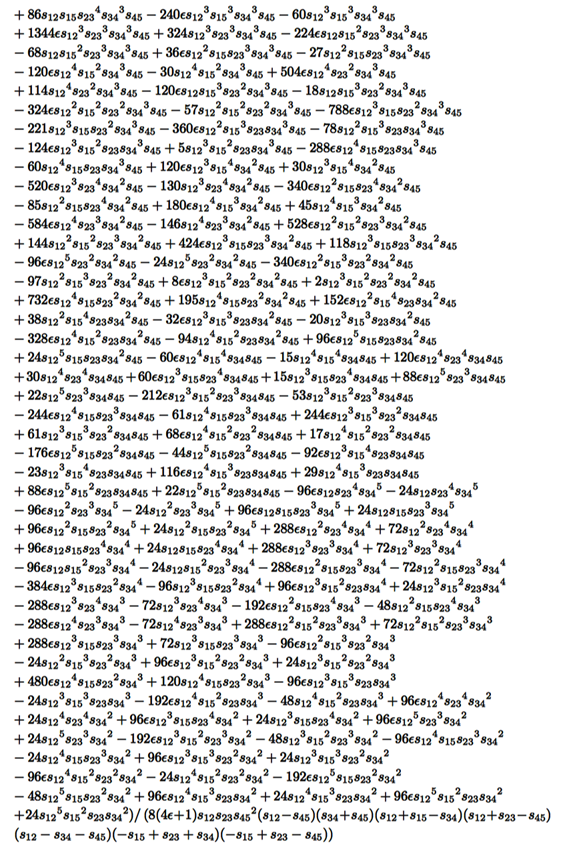 Simplify by partial fraction decomposition?
Denominator
5
Introduction
After partial fraction decomposition:
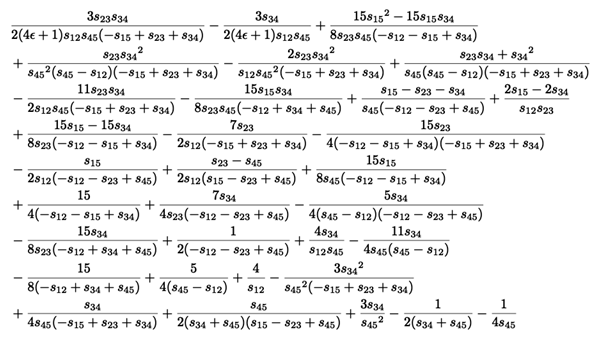 =
pfd.lib  (based on Improved Leinartas’ Algorithm)
6
Introduction
2.4 G       ⟹       700 M         ⟹      19.8M
Laporta Basis
UT Basis
After partial fraction decomposition
Size shortened by >100 times!
7
Outlook
Introduction
IBP Reduction, UT Basis and Symbol Letters
Improved Leinartas’ Algorithm for Multivariate Partial Fraction
Examples
Summary
8
Outlook
Introduction
IBP Reduction, UT Basis and Symbol Letters
Improved Leinartas’ Algorithm for Multivariate Partial Fraction
Examples
Summary
9
IBP Reduction and UT integrals
Integral family
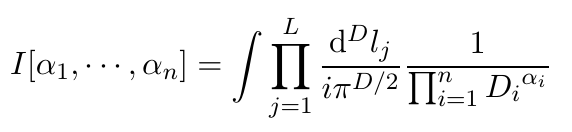 Integration by parts (IBP) relations
[Tkachov and Chetyrkin 1981]
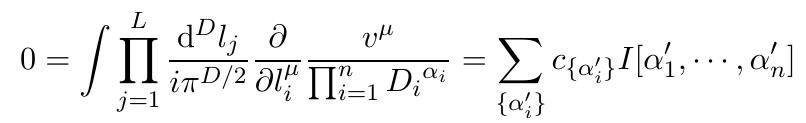 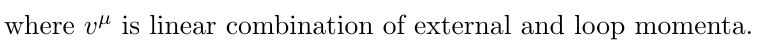 Master integrals
Master integral
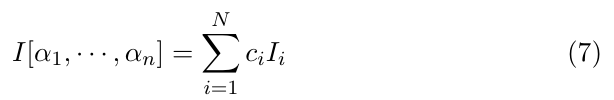 IBP reduction coefficient
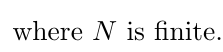 [Smirnov 1004.4199]
10
IBP Reduction and UT integrals
Differential equations
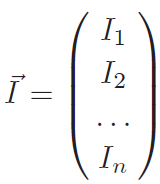 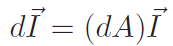 Uniform transcendental (UT) basis
[J. Henn 1304.1806]
Symbol letters
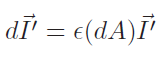 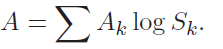 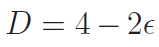 Pole factors of IBP coefficients
11
Outlook
Introduction
IBP Reduction, UT basis and Symbol Letters
Improved Leinartas’ Algorithm for Multivariate Partial Fraction
Examples
Summary
12
Improved Leinartas’ Algorithm for Multivariate Partial Fraction
Partial fraction decomposition: a one-variable example
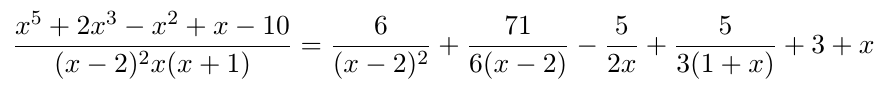 1.Decrease the power of numerator
2.Decrease the number of denominator factors
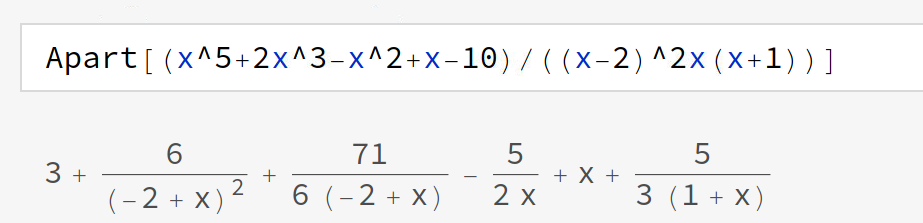 13
Improved Leinartas’ Algorithm for Multivariate Partial Fraction
A multivariate example:
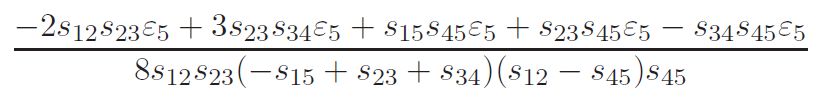 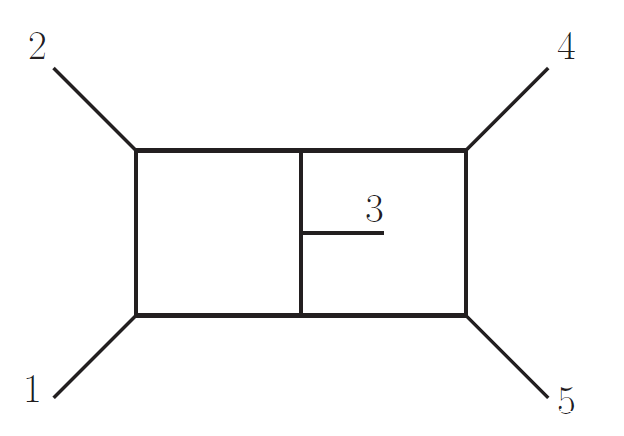 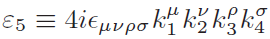 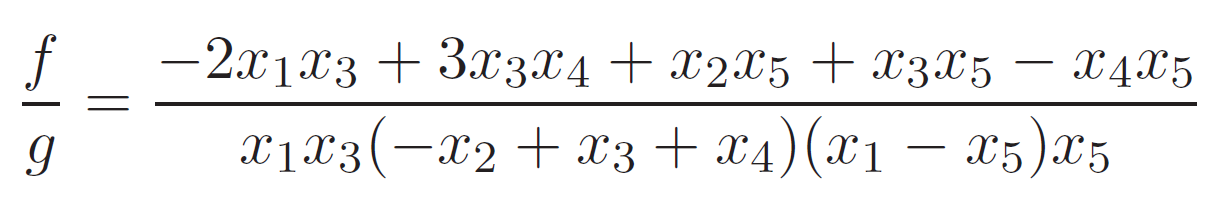 Input:
14
Improved Leinartas’ Algorithm for Multivariate Partial Fraction
A multivariate example:
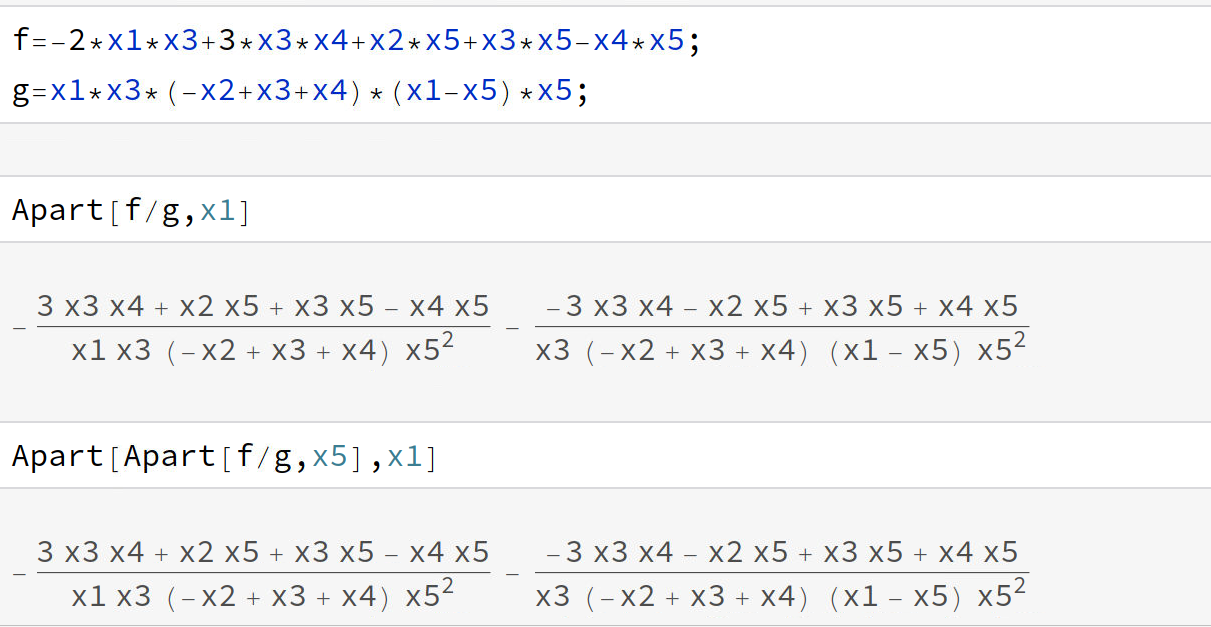 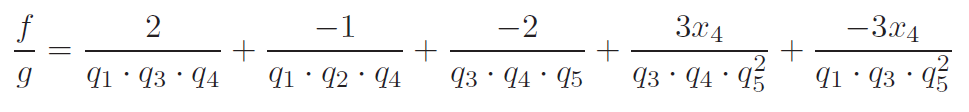 Use pfd:
15
Improved Leinartas’ Algorithm for Multivariate Partial Fraction
Polynomial ring
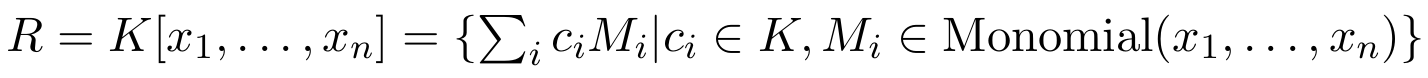 Ideal
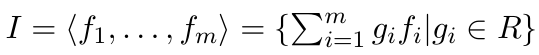 generators
example
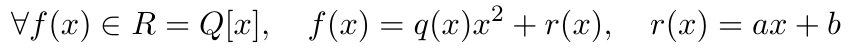 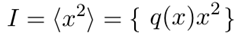 Polynomial division
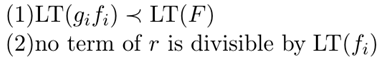 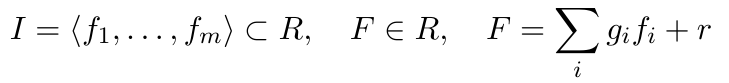 16
Improved Leinartas’ Algorithm for Multivariate Partial Fraction
An example of single variable polynomial division
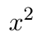 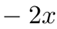 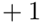 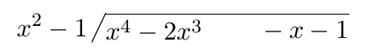 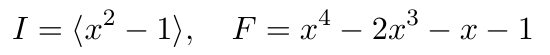 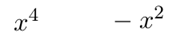 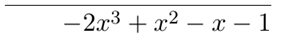 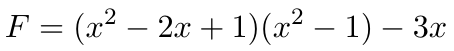 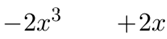 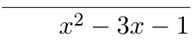 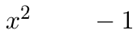 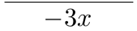 Multivariable: monomial ordering
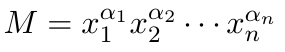 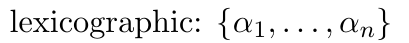 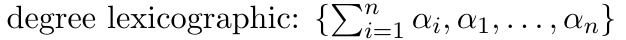 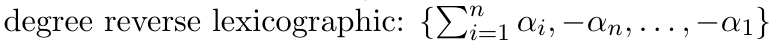 17
Improved Leinartas’ Algorithm for Multivariate Partial Fraction
Groebner basis
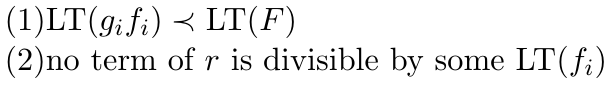 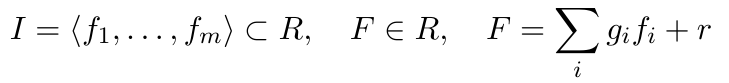 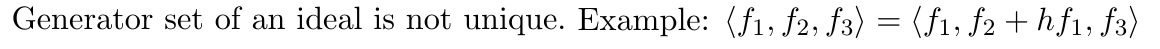 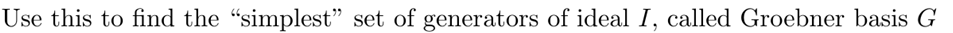 Example:
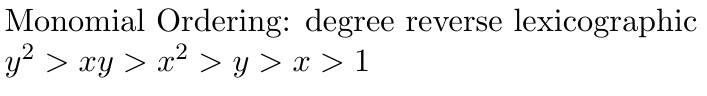 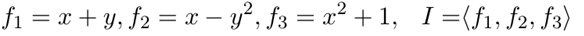 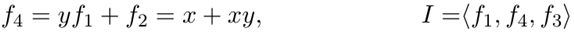 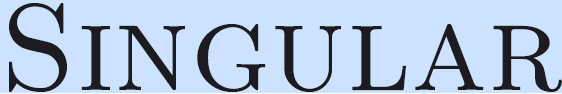 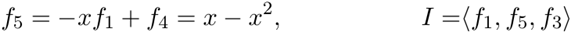 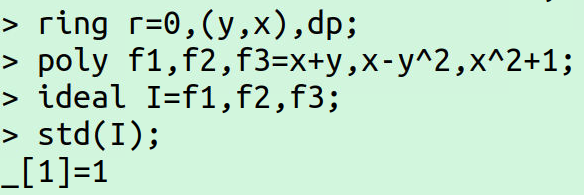 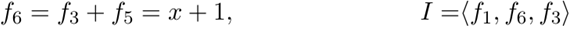 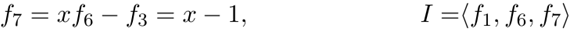 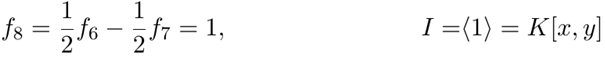 18
Improved Leinartas’ Algorithm for Multivariate Partial Fraction
Polynomial division via Groebner basis
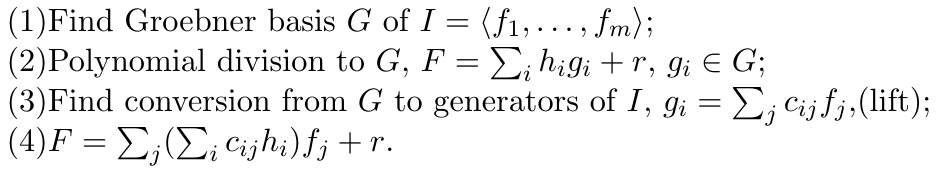 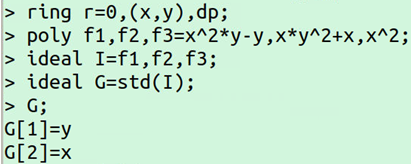 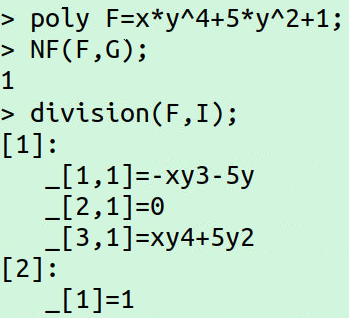 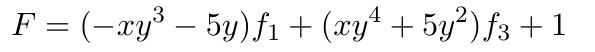 19
Improved Leinartas’ Algorithm for Multivariate Partial Fraction
Improved Leinartas’ algorithm
1. Factorizing the denominator
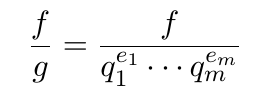 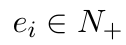 2. Decomposition via Hilbert’s Nullstellensatz
Hilbert’s Nullstellensatz
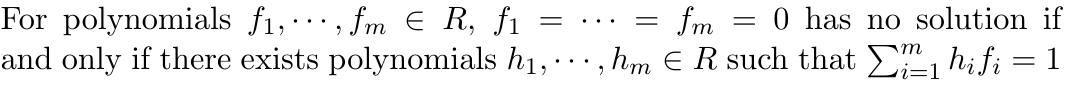 Example:
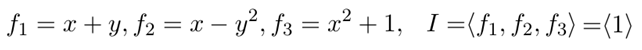 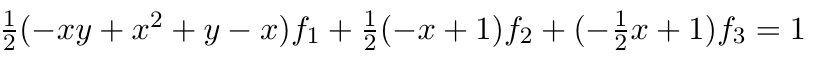 20
Improved Leinartas’ Algorithm for Multivariate Partial Fraction
How to find hi
Use lift command in Singular
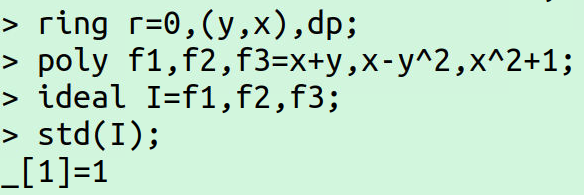 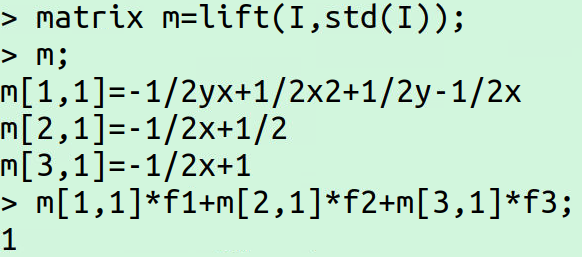 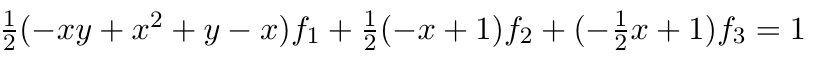 21
Improved Leinartas’ Algorithm for Multivariate Partial Fraction
Decomposition via Hilbert’s Nullstellensatz
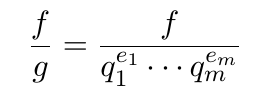 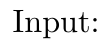 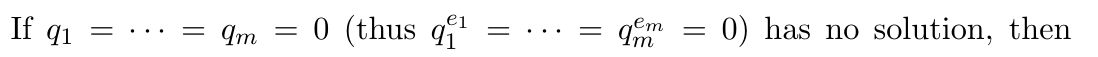 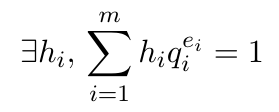 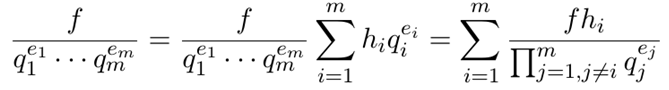 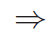 This decreases the number 
of denominator factors
Repeat until no term can be decomposed via this step, collect terms with same denominator
22
Improved Leinartas’ Algorithm for Multivariate Partial Fraction
3. Short numerator decomposition (new)
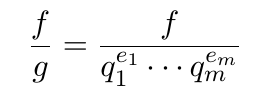 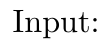 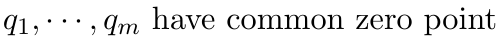 3.1. Polynomial division with remainder
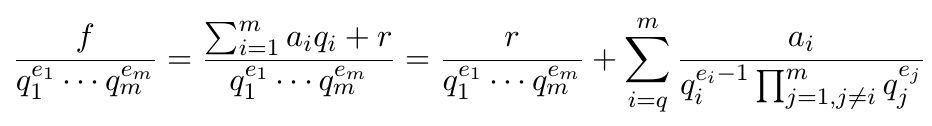 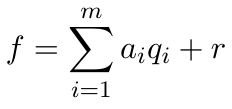 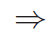 3.2. Syzygy reduction on ai  (new)
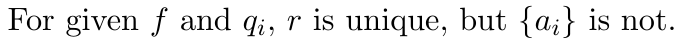 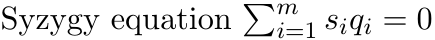 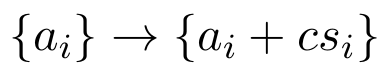 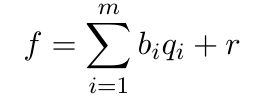 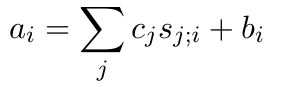 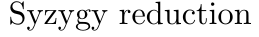 23
Improved Leinartas’ Algorithm for Multivariate Partial Fraction
How to do syzygy reduction
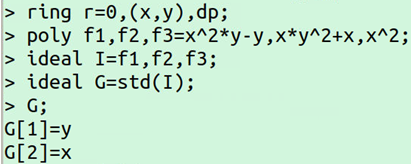 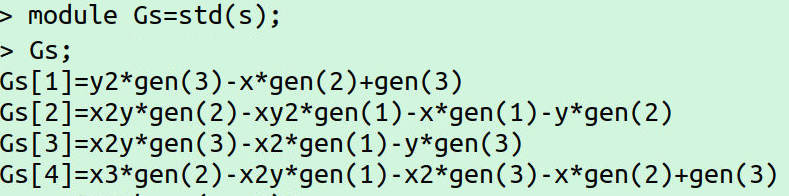 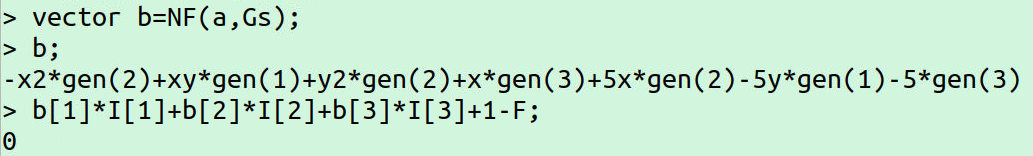 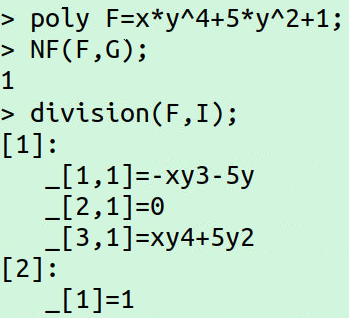 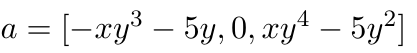 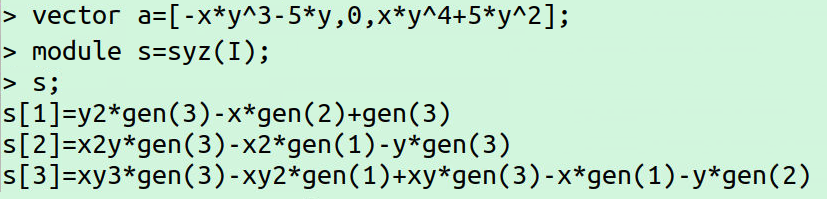 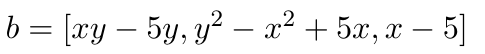 24
Improved Leinartas’ Algorithm for Multivariate Partial Fraction
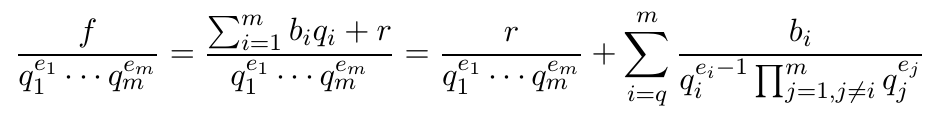 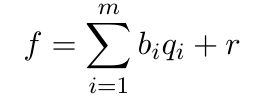 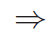 This decreases the power of denominator and numerator
This step is short numerator decomposition, aimed at decrease power of denominator
If r=0, do the decomposition, else leave the input unchanged
Repeat until no term can be decomposed via this step , collect terms with same denominator
25
Improved Leinartas’ Algorithm for Multivariate Partial Fraction
4. Algebraic dependence decomposition
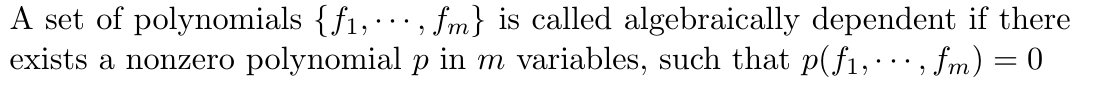 Example:
Annihilating polynomial
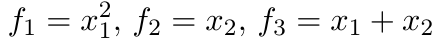 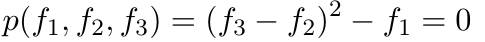 How to find annihilating polynomial:
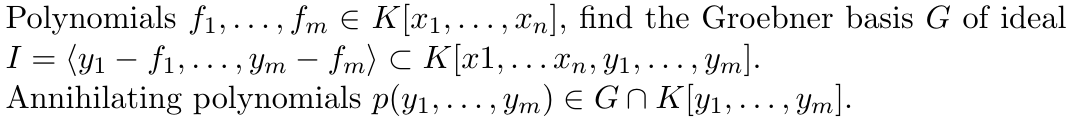 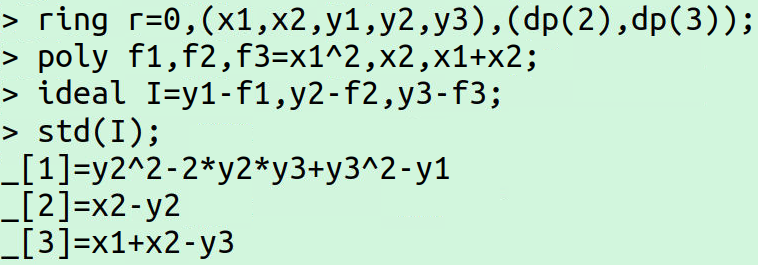 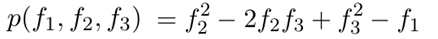 26
Improved Leinartas’ Algorithm for Multivariate Partial Fraction
Decomposition via algebraic dependence
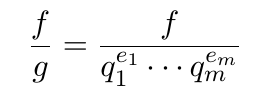 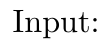 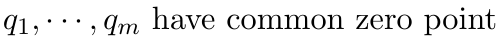 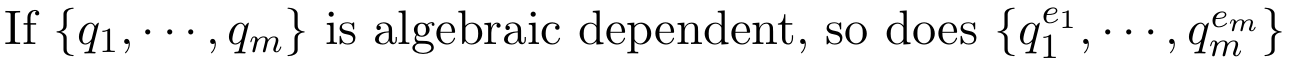 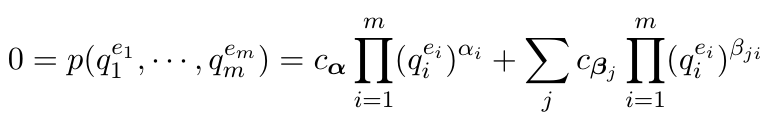 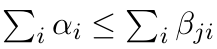 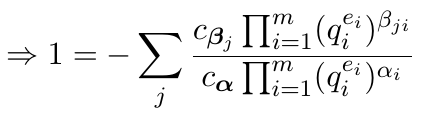 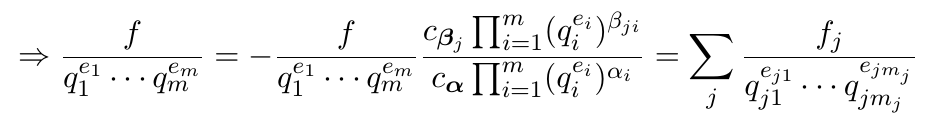 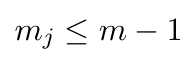 This decreases the number of denominator factors
Repeat until no term can be decomposed via this step , collect terms with same denominator
27
Improved Leinartas’ Algorithm for Multivariate Partial Fraction
5. Numerator decomposition (new)
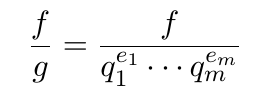 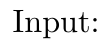 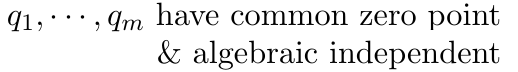 Polynomial division with remainder & syzygy reduction
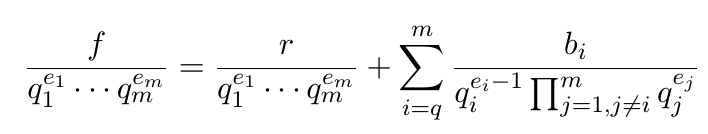 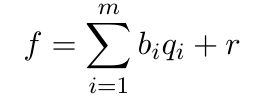 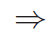 This decreases the power of denominator and numerator
Repeat until no term can be decomposed via this step , collect terms with same denominator
28
Improved Leinartas’ Algorithm for Multivariate Partial Fraction
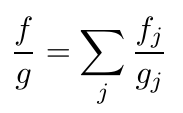 Output:
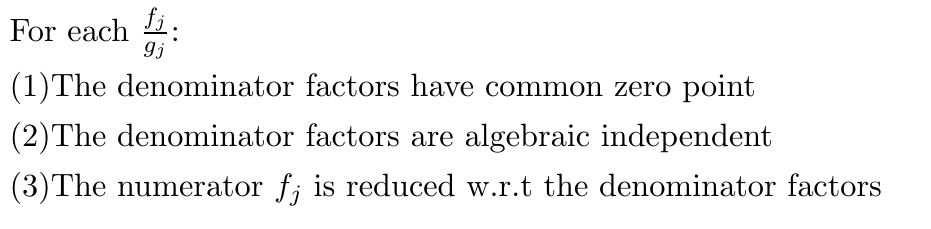 29
Improved Leinartas’ Algorithm for Multivariate Partial Fraction
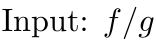 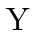 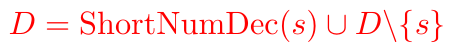 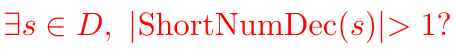 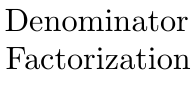 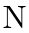 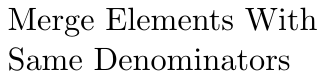 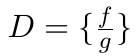 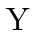 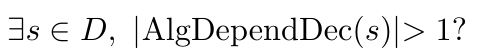 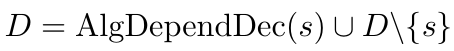 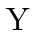 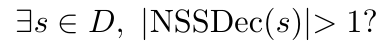 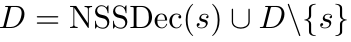 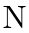 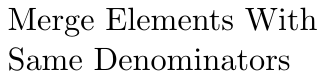 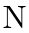 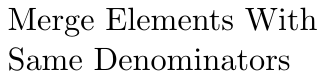 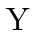 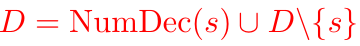 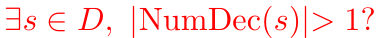 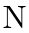 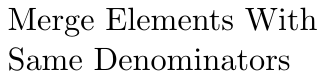 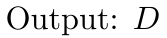 30
Improved Leinartas’ Algorithm for Multivariate Partial Fraction
A simple example for Improved Leinartas’ Algorithm
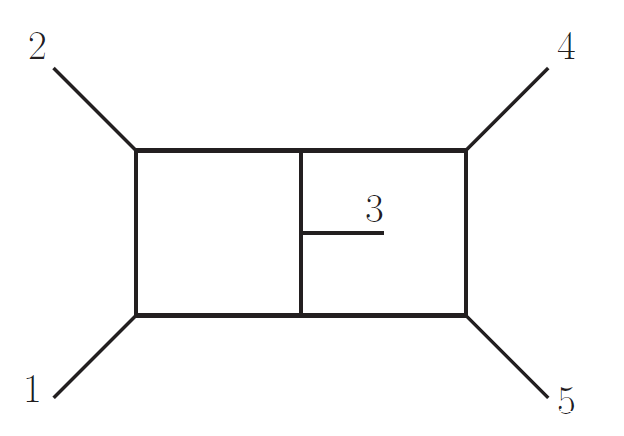 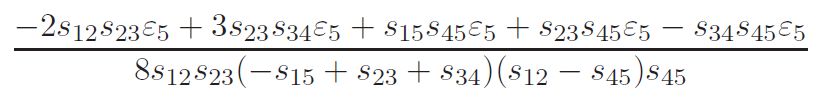 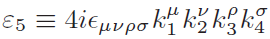 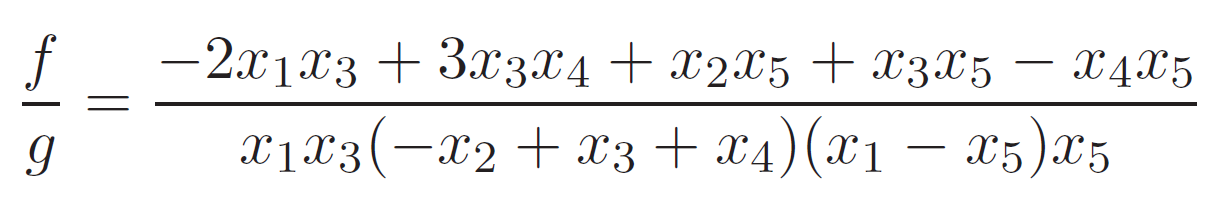 Input:
1. Factorizing denominator
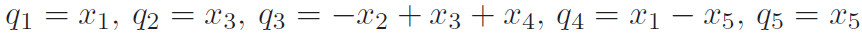 2. Nullstellensatz decomposition
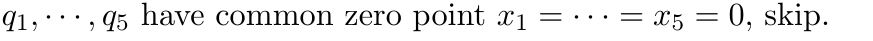 31
Improved Leinartas’ Algorithm for Multivariate Partial Fraction
3. Short numerator decomposition
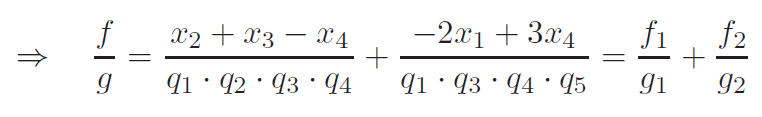 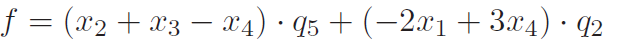 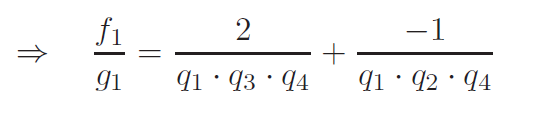 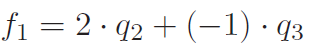 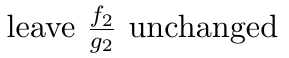 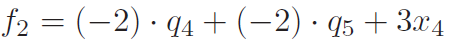 remainder
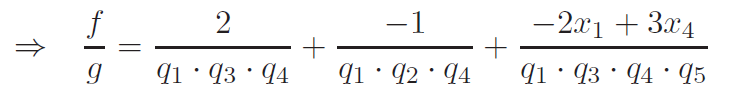 32
Improved Leinartas’ Algorithm for Multivariate Partial Fraction
4. Algebraic dependence decomposition
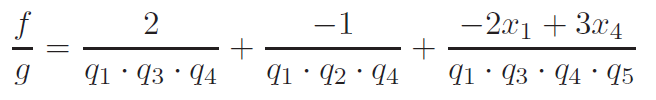 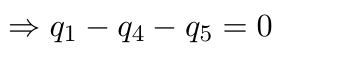 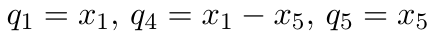 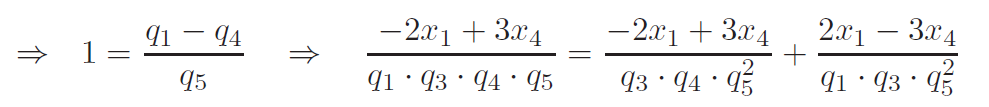 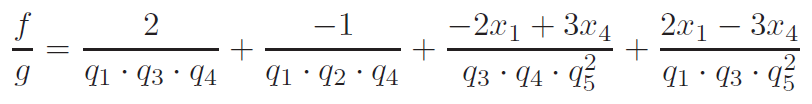 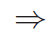 33
Improved Leinartas’ Algorithm for Multivariate Partial Fraction
5. Numerator decomposition
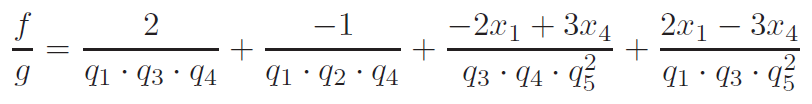 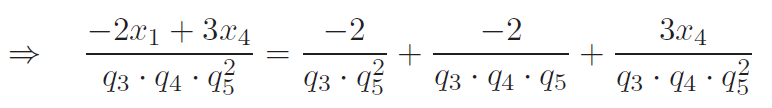 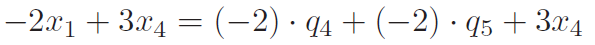 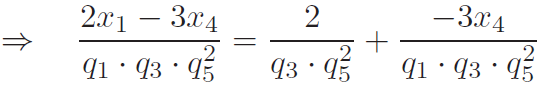 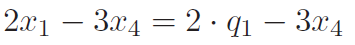 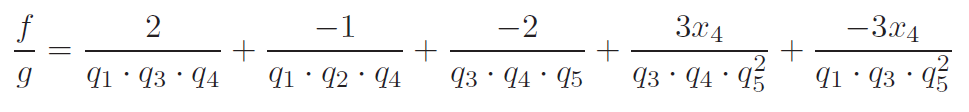 Output:
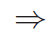 (indexed form)
34
Improved Leinartas’ Algorithm for Multivariate Partial Fraction
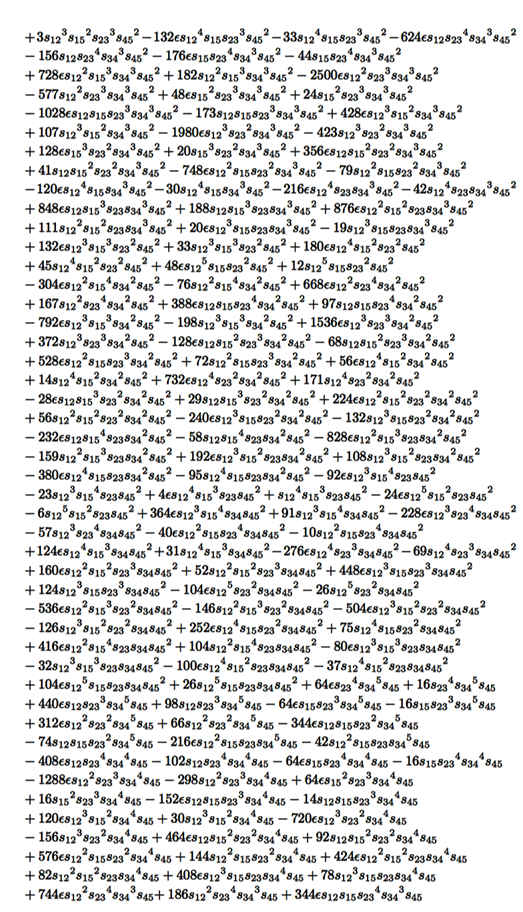 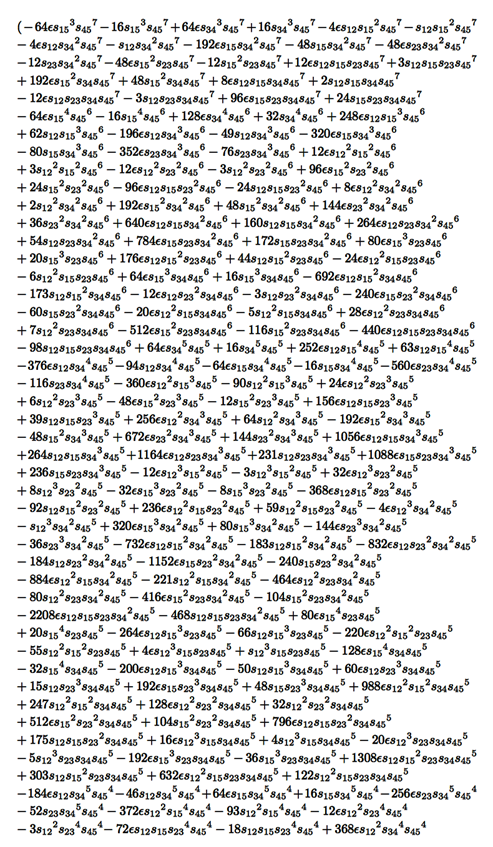 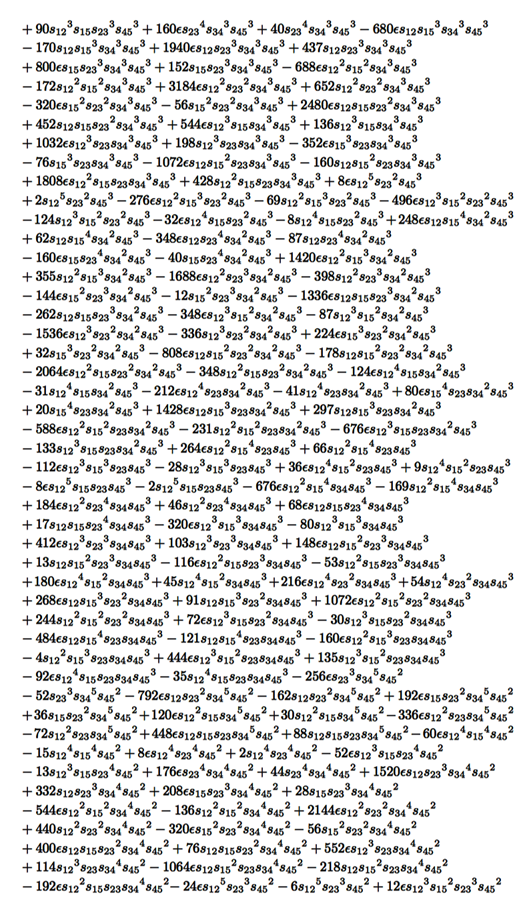 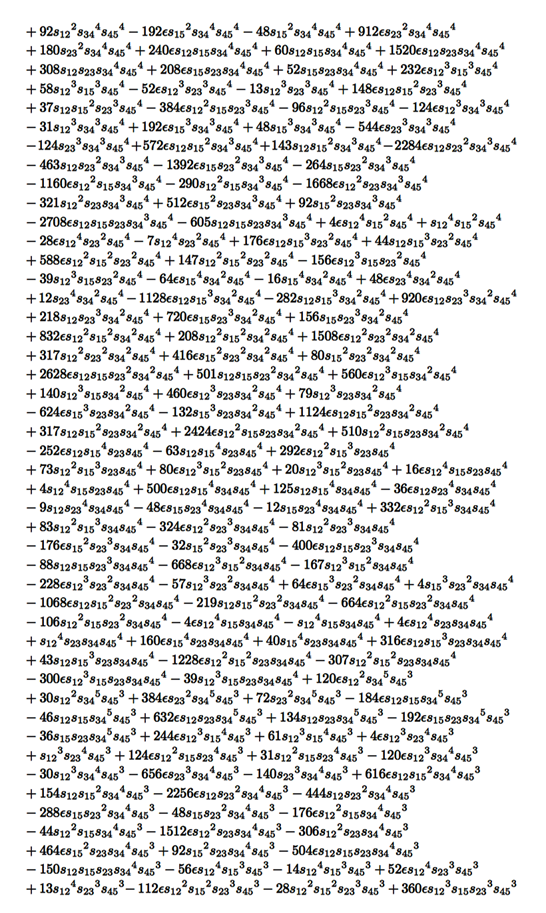 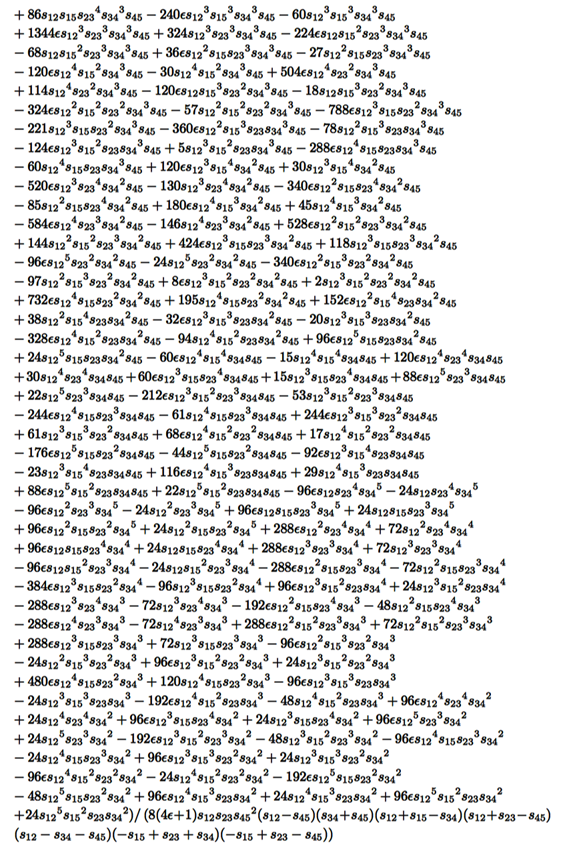 =
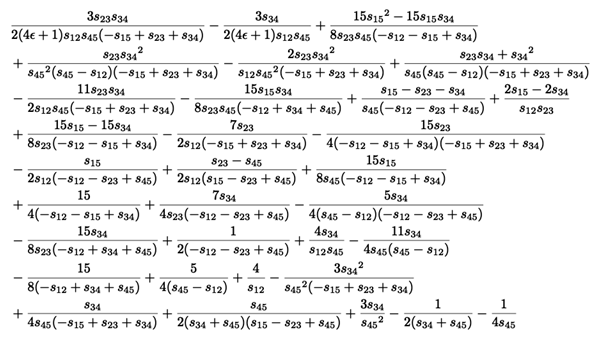 35
Outlook
Introduction
IBP Reduction , UT Basis and Symbol Letters
Improved Leinartas’ Algorithm for Multivariate Partial Fraction
Examples
Summary
36
Examples
Nonplanar two-loop four-point with an external massive leg
[Gehrmann and remiddi]
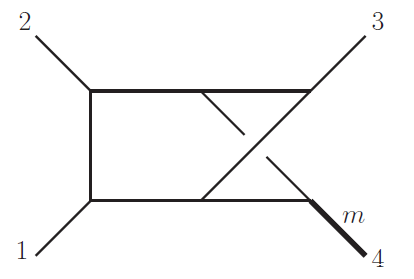 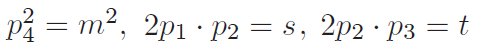 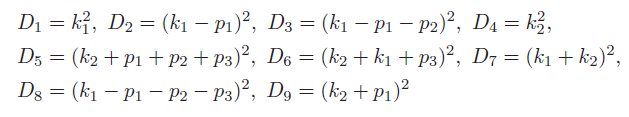 Target:
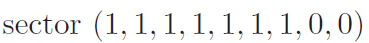 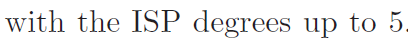 Compression rate
9.51MB
2.75MB 
(indexed)
Laporta basis
Target
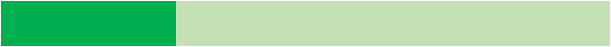 Partial fraction
IBP
29%
1.53MB
(indexed)
9.04MB
UT basis
Target
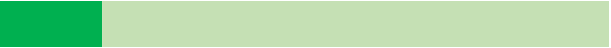 Partial fraction
IBP
17%
37
Examples
Poles of IBP coefficients (Laporta basis)
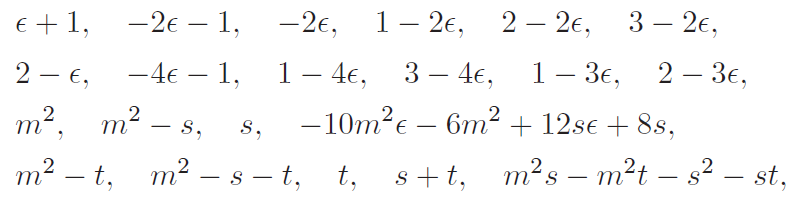 Poles of IBP coefficients (UT basis)
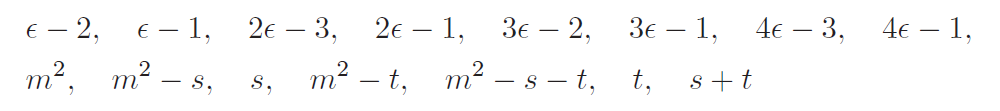 38
Examples
Nonplanar two-loop five-point
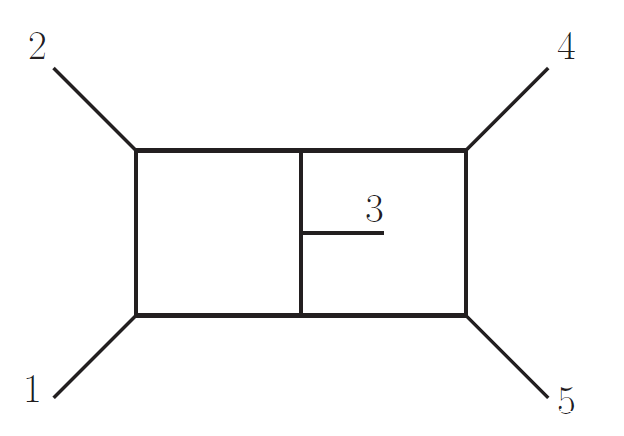 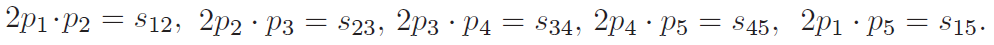 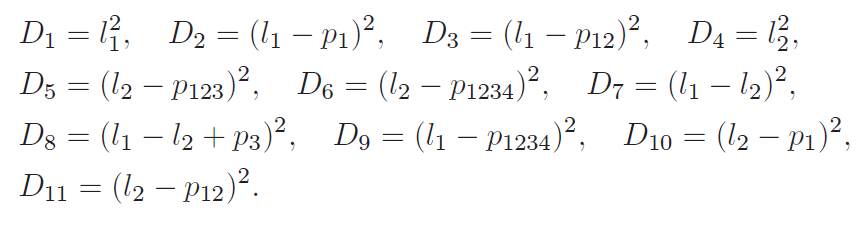 Target:
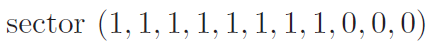 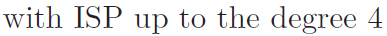 Compression rate
2.42GB
851MB 
(indexed)
Laporta basis
Target
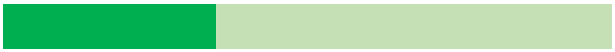 Partial fraction
IBP
35%
19.8MB
(indexed)
712MB
UT basis
Target
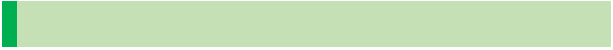 Partial fraction
IBP
2.8%
39
Examples
Poles of IBP coefficients (Laporta basis, mixed)
Better choice of Laporta basis?
[J.Usovitsch 2002.08173]
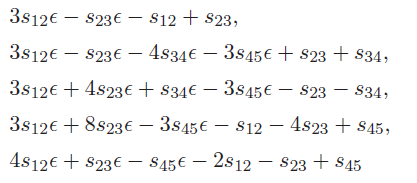 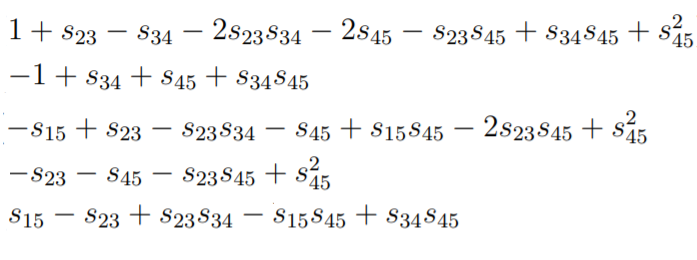 Not symbol letter
Poles of IBP coefficients (UT basis)
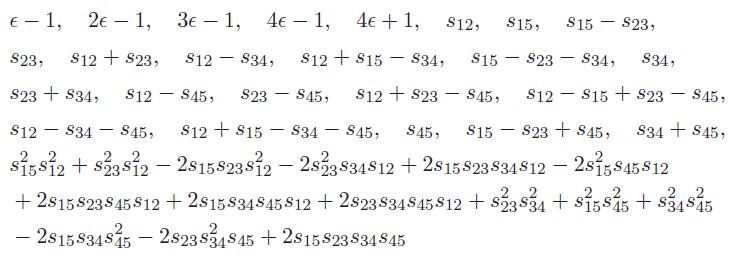 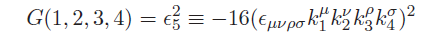 40
Examples
Two-loop four-point with a top quark loop and a pair of external massive legs
(Elliptic, no UT)
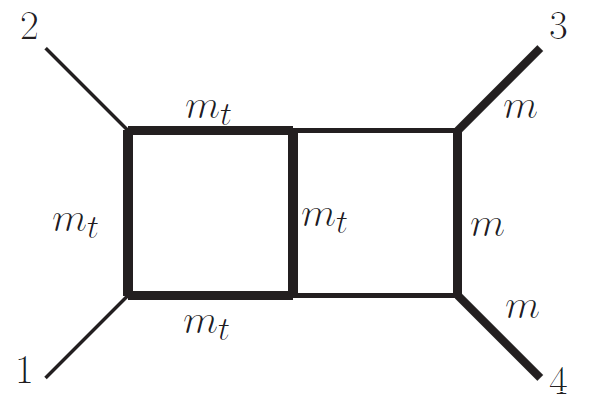 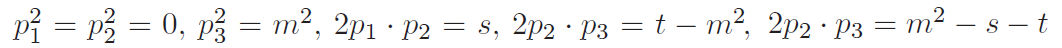 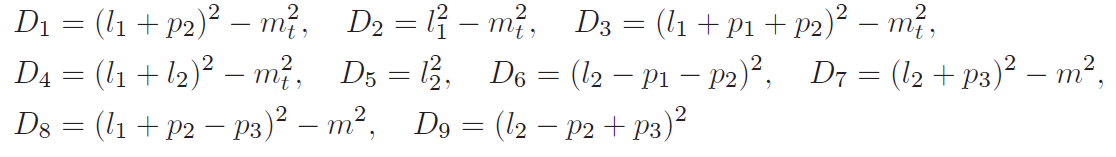 Target:
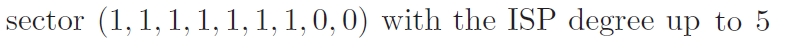 Compression rate:
175MB
23.3MB
(indexed)
Laporta basis
Target
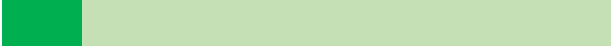 IBP
Partial fraction
13%
41
Outlook
Introduction
IBP Reduction , UT basis and Symbol Letters
Improved Leinartas’ Algorithm for Multivariate Partial Fraction
Examples
Summary
42
Summary
IBP reduction coefficients are usually huge

Use pfd on IBP reduction coefficients, dramatically decreasing the size of coefficients

The poles of IBP reduction coefficients to UT basis has only physical either symbol letters or functions of ε. 

The compression is more effective for IBP reduction coefficients to UT basis than Laporta basis
43
Summary
Further use of improved Leinartas’ algorithm
Simplify IBP coefficients for more diagrams.

Simplify rational functions encountered in other problems.

Operation (adding/multiplying) in partial fraction form, speed up calculations.
Singular package
https://raw.githubusercontent.com/Singular/Singular/spielwiese/Singular/LIB/pfd.lib
44
Thank you for your attention!
45